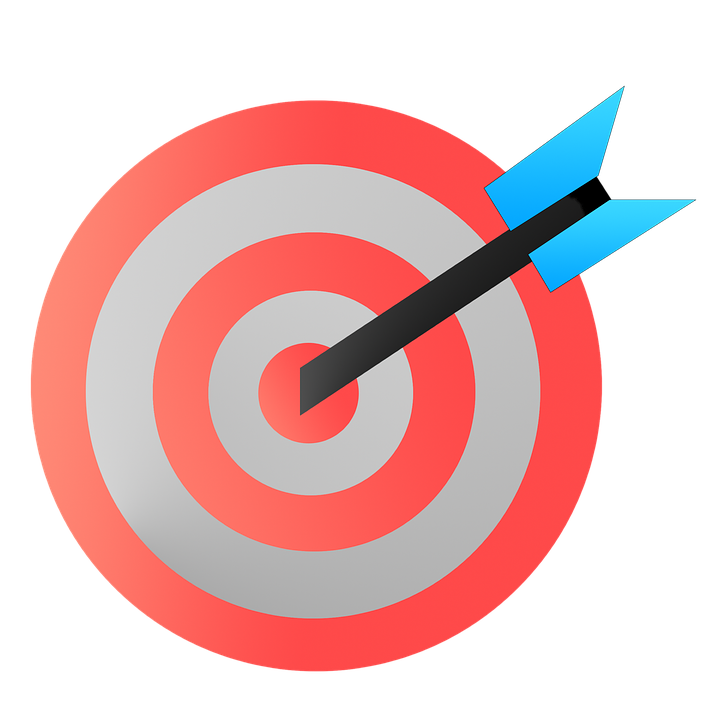 Learning Intentions for today
Today I m learning to:

Describe my personality
Relie avec le bon mot
Match up
6    generous
6    generous
7    intelligent
1     polite
2     trendy
8      funny
9        nice
9        nice
3     curious
4     charming
5     modest
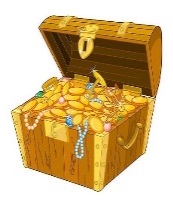 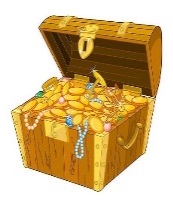 LA CHASSE AU TRESOR !
I am funny
I am nice
I am generous
I am very generous
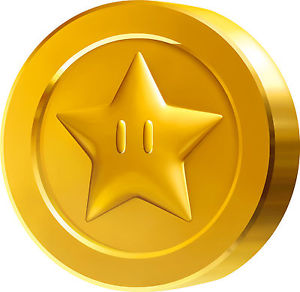 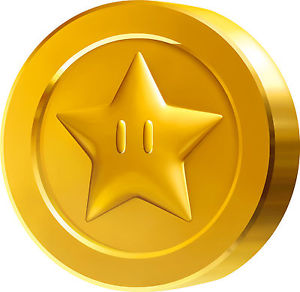 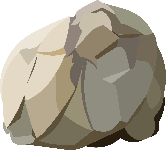 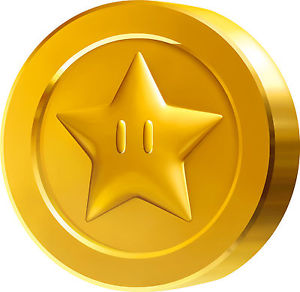 I am cool
I am trendy
I am modest
I am polite
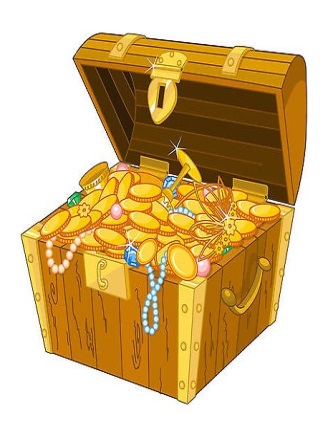 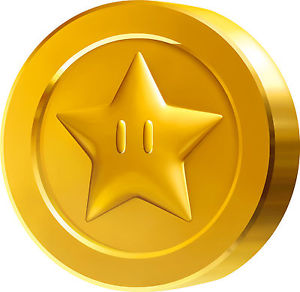 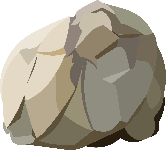 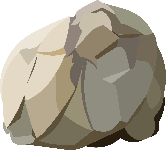 I am curious
I am tall
I am intelligent
I am charming
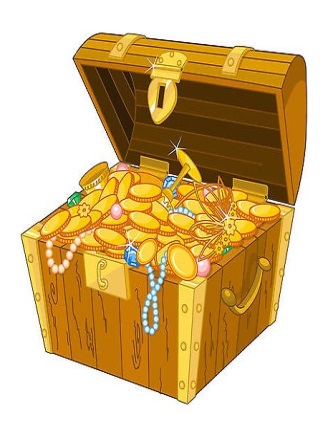 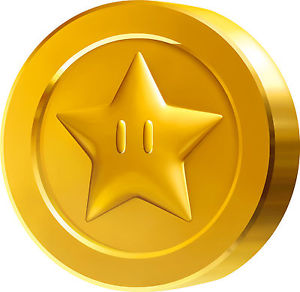 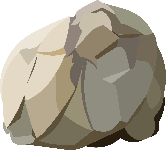 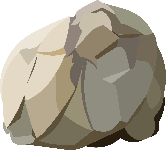 Starter activity
Relie les mots aux images
Match up the words with the pictures
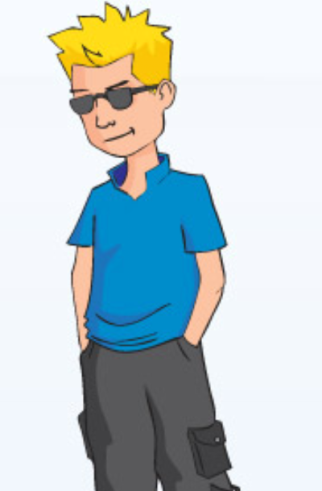 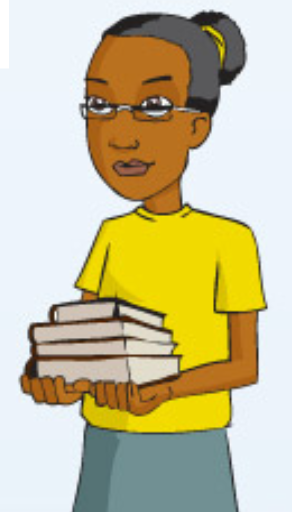 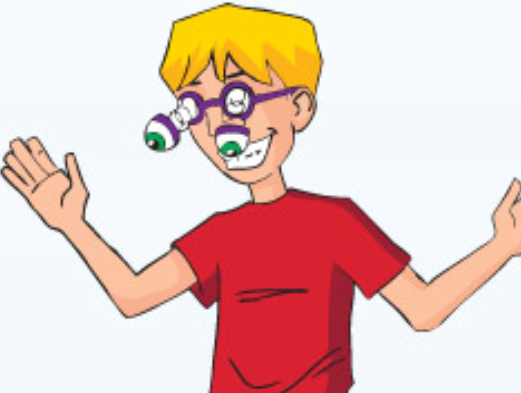 Curieux
 Drôle
 Généreux
 Modeste
 Branché
 Intelligent
a
c
b
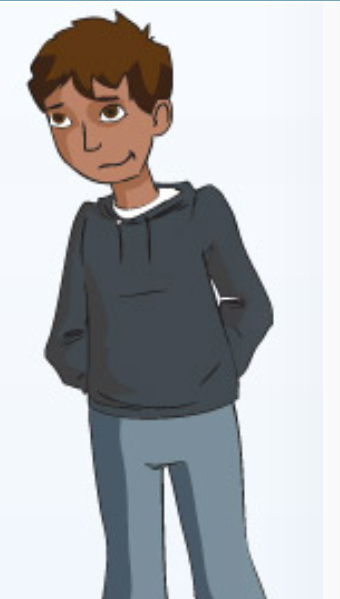 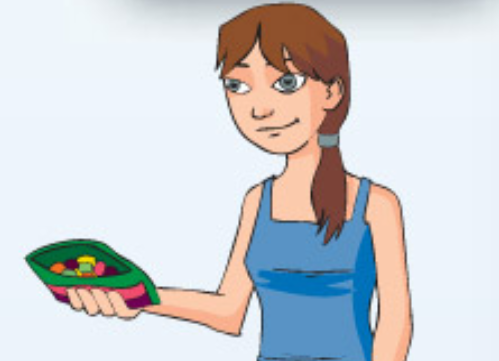 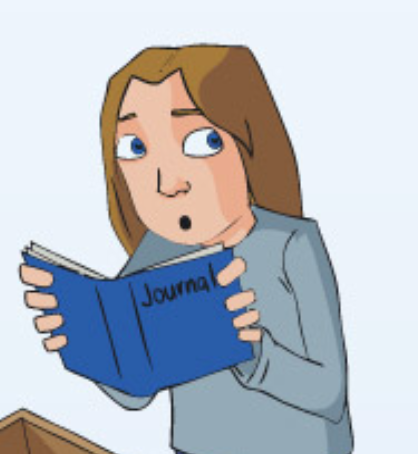 f
e
d
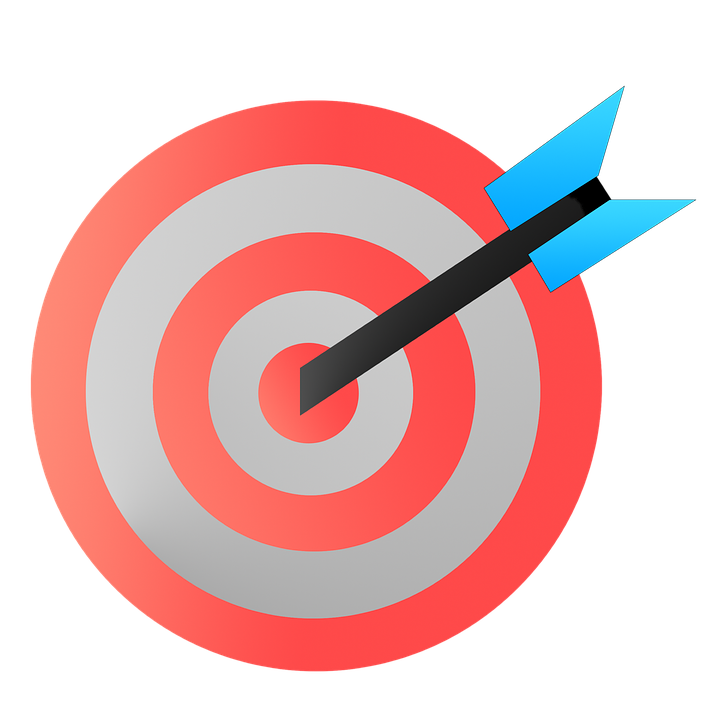 Learning Intentions for today
Comment je me vois
We are revising how to describe
    ourselves

We are learning the feminine form
Je suis branché.
Je suis branchée.
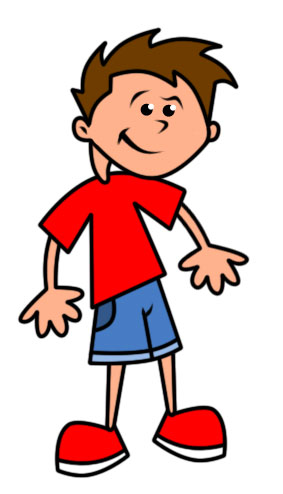 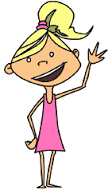 Je suis charmant.
Je suis charmante.
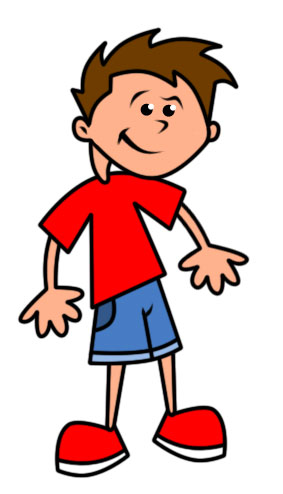 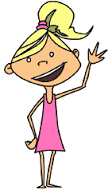 Je suis poli.
Je suis polie.
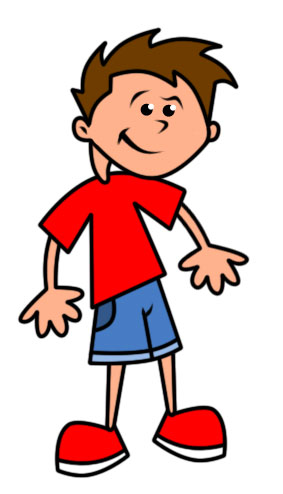 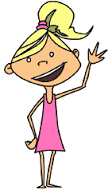 Je suis intelligent.
Je suis intelligente.
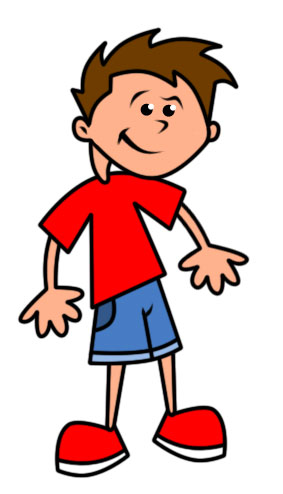 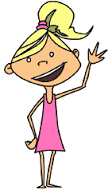 Some adjectives may not change spelling.
See if you can spot why…
Je suis modeste.
Je suis modeste.
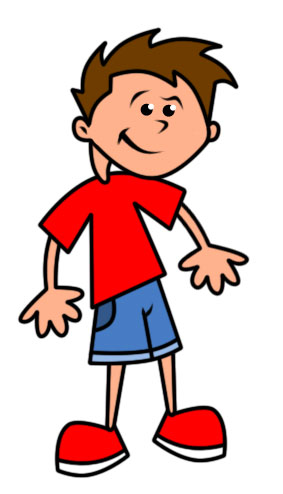 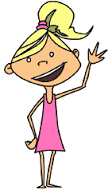 Je suis drôle.
Je suis drôle.
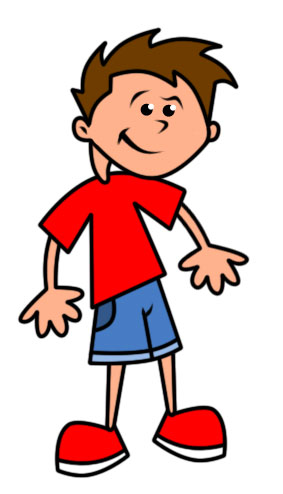 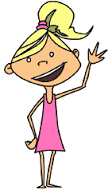 Some adjectives have endings that change a little more than others.
Je suis curieux.
Je suis curieuse.
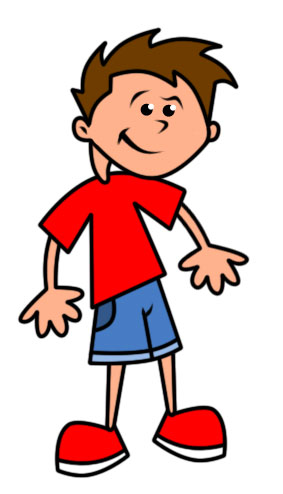 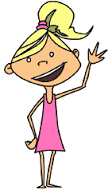 Je suis généreux.
Je suis généreuse.
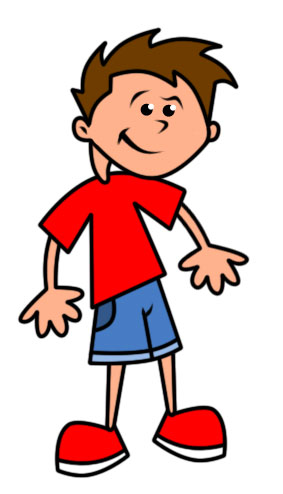 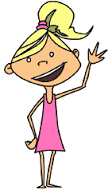 Je suis gentil.
Je suis gentille.
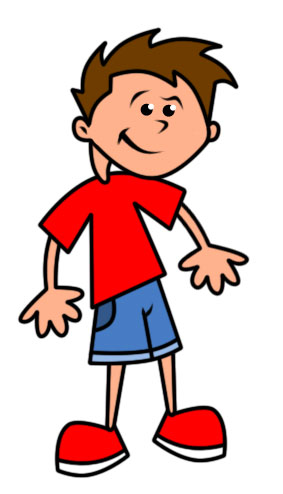 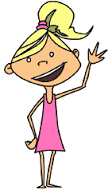 je suis 							    I am
il / elle est 						 he / she is
Ecris les réponses en anglais
Write the answers in English
7
nice
1
8
charming
generous
2
trendy
9
modest
3
curious
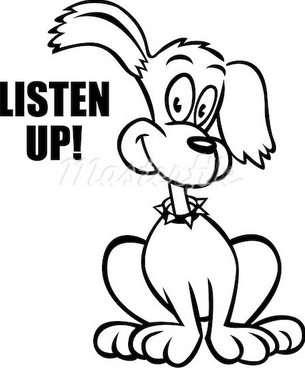 4
intelligent
5
polite
6
funny
Extra: is it a boy or a girl speaking?
Starter activity
Choisi 3 mots pour te décrire
Choose 3 words to decribe yourself
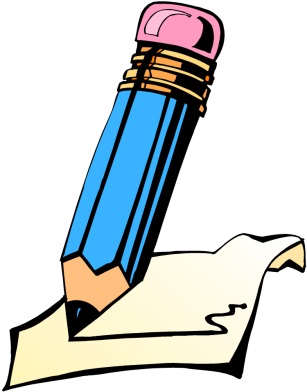 Je suis  ……………………
 
Je suis …………………….

Je suis …………………….
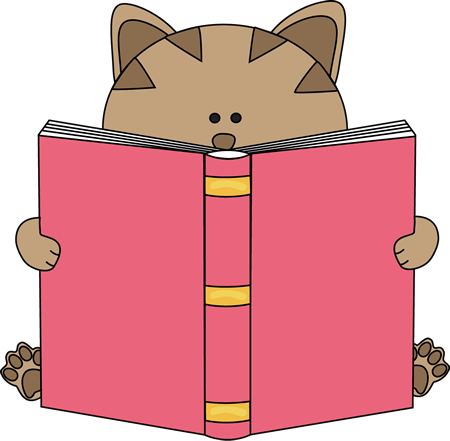 Répond aux questions en anglais
Answer in English
1. Who is modest?				 4. Who is curious?
2. Who is charming?			 5. Who is funny?
3. Who is generous?   			 6. Who is intelligent?
Find the french for

Very				
Quite
Sister
Polite
Make your own text messages using intensifiers
1. Je suis généreuse

2. Je suis intelligent

3. Je suis branchée

4. Je suis modeste

5. Je suis drôle
Starter activity
Find the English
Is it a boy or a girl talking?
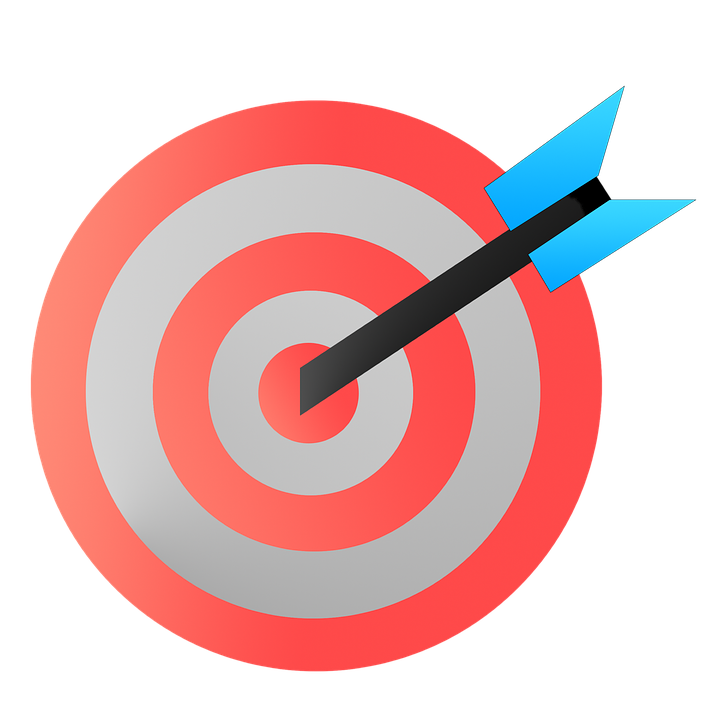 Learning Intentions for today
Comment je me vois

We are learning some intensifiers
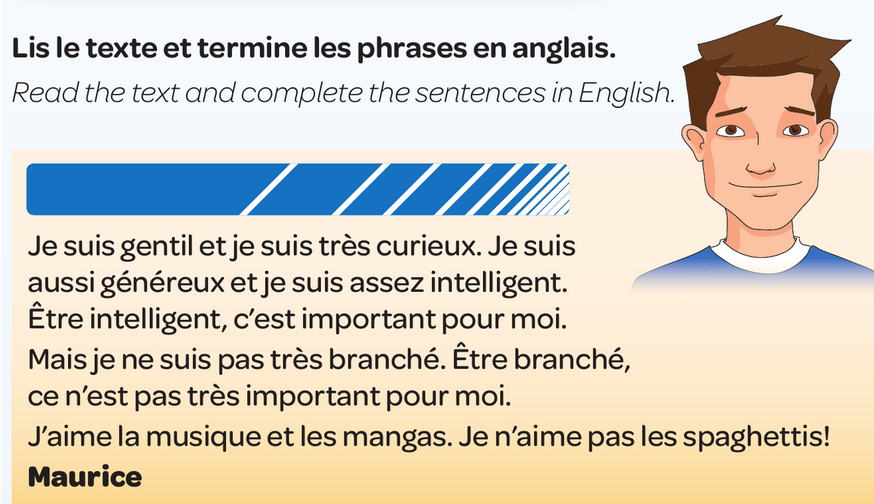 Décris toi en 3 mots
Describe yourself in 3 words
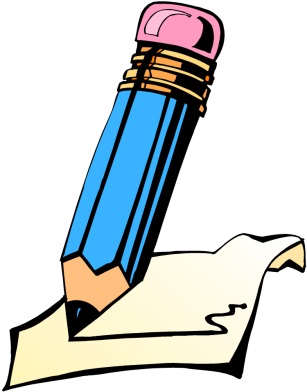 Je suis assez ……………………
 
Je suis très  …………………….

Je ne suis pas  …………………….
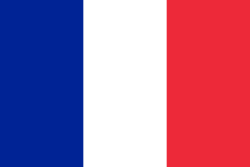 Tu es modeste?
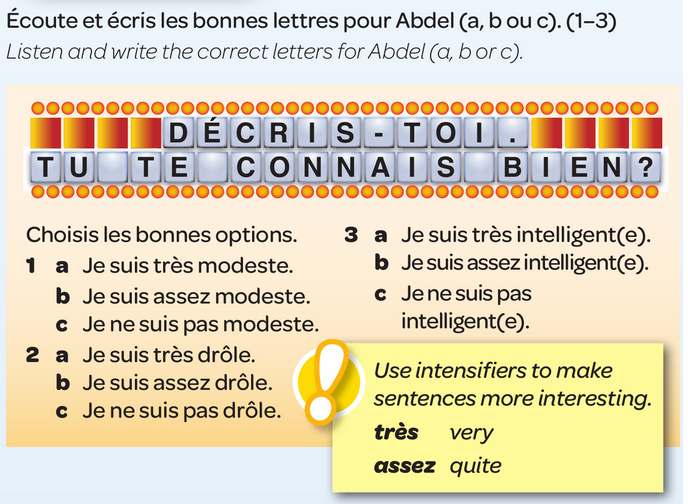 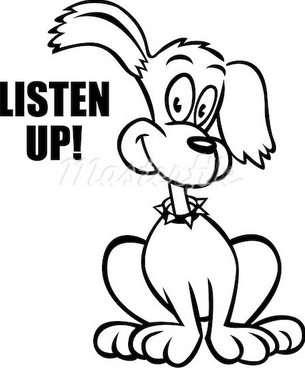 Now do the survey with your partner!
Remet les mots dans l’ordre
Unjumble the words
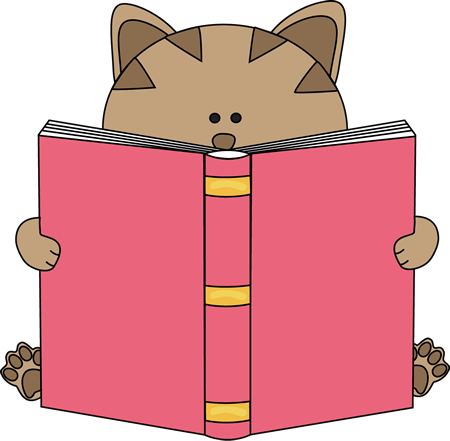 mdosete
gnééerux
dlôre
carhamtn

Extra!    Ej uiss tèrs itnelilgnet
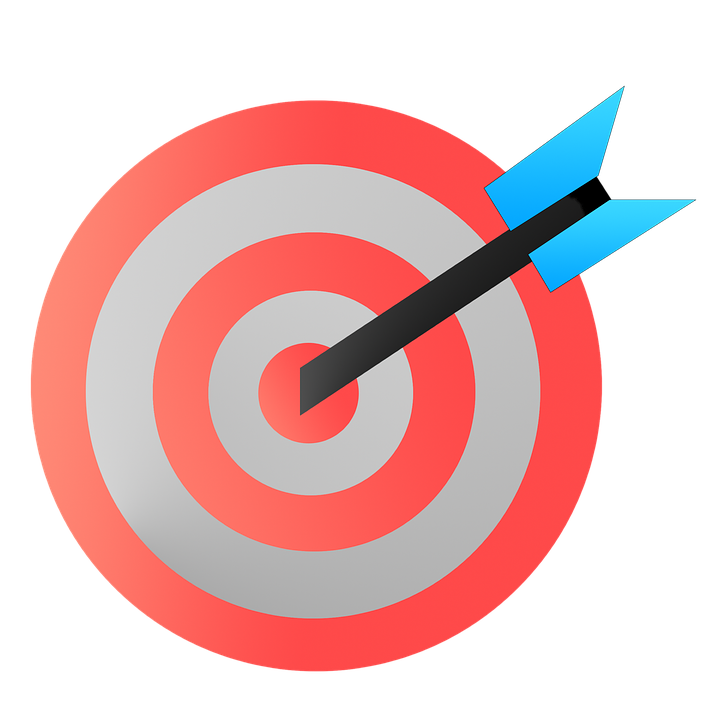 Learning Intentions for today
Comment je me vois
We are learning how to agree and disagree
Je suis d’accord
Je ne suis pas d’accord
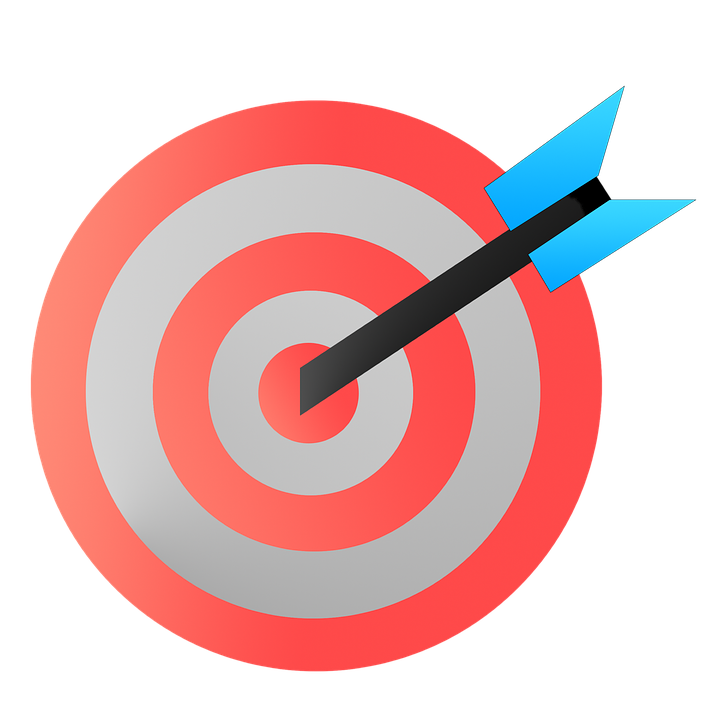 Learning Intentions for today
Comment je me vois
We are learning the different forms of ‘TO BE’
Tu es modeste?
A>
Oui je suis modeste
B>
Non, je ne suis pas modeste
Je suis d’accord
A>
Je ne suis pas d’accord
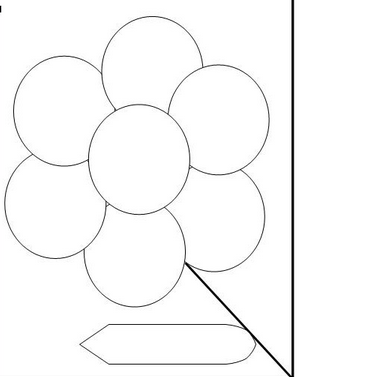 Je suis
I am
Ils/Elles sont
They are
Tu es
You are
Être song
Vous êtes
You are
Il/elle
Est
He/she is
Nous sommes
We are
Être  (to be)
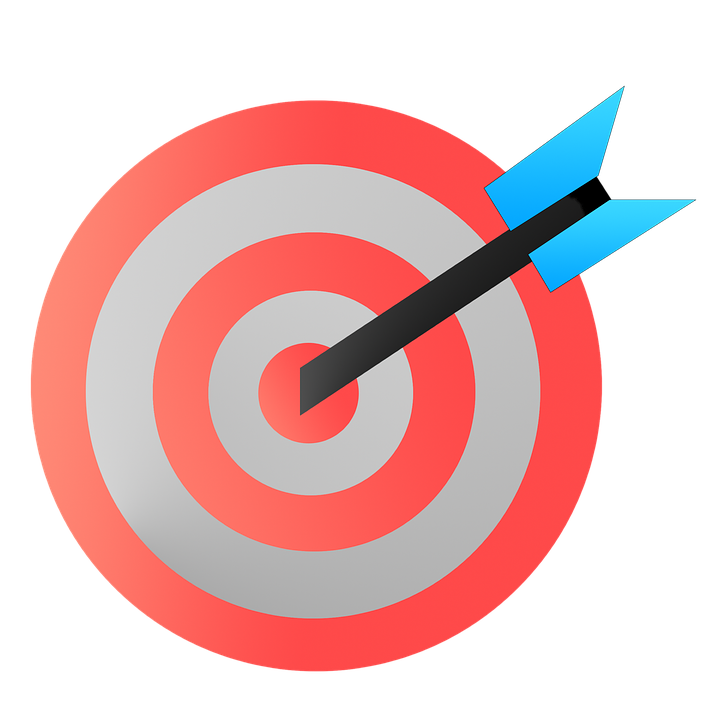 Learning Intentions for today
Comment je me vois
Becoming confident with:
                       - agreeing and disagreeing
						   - he or she is
Ce carré est jaune			Tu es d’accord?
															       Do you agree?
Ce triangle est bleu           Tu es d’accord?
This triangle is blue										   Do you agree?
Cette etoile est rouge            Tu es d’accord?
This square is red										   Do you agree?
Ce rond est vert            Tu es d’accord?
												   Do you agree?
Ce rond est violet            Tu es d’accord?
												   Do you agree?
C’est un chat							Tu es d’accord
It is a cat												   Do you agree?
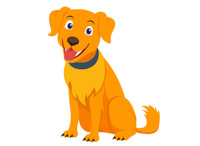 C’est un poisson							Tu es d’accord
It is a fish												   Do you agree?
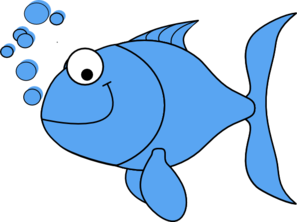 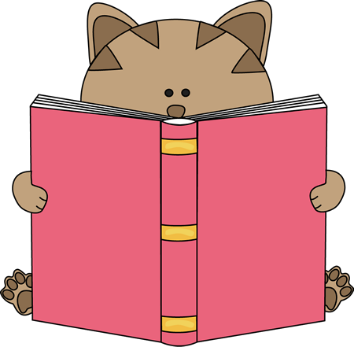 On lit !
Starter
True or false?
1. Surya is nice
2. Surya is not polite
3. Surya is very modest
4. She is impatient
5. She doesn’t like classical music
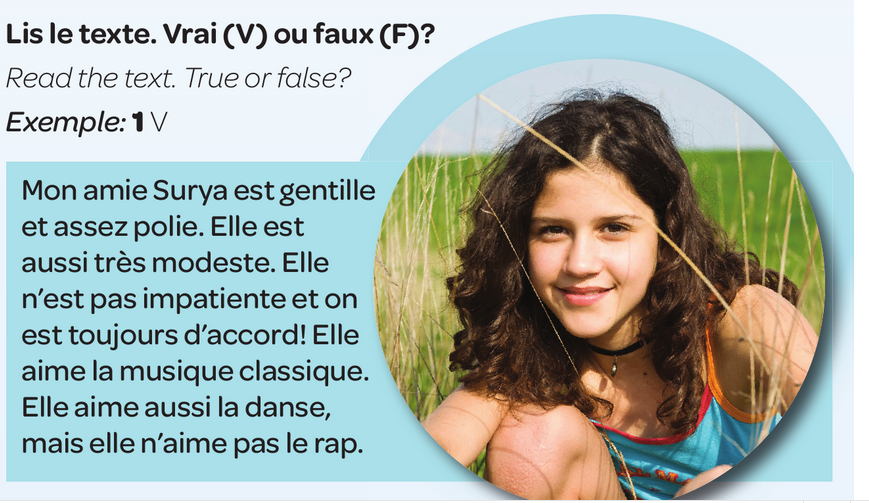 Extra!
Find the French for: 
We always agree
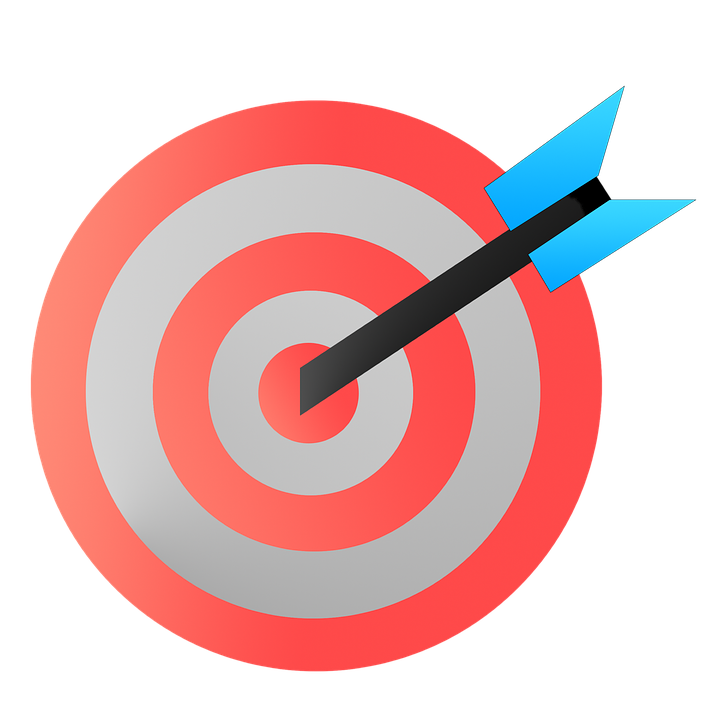 Learning Intentions for today
Comment je me vois
Become confident with “he is and she is”
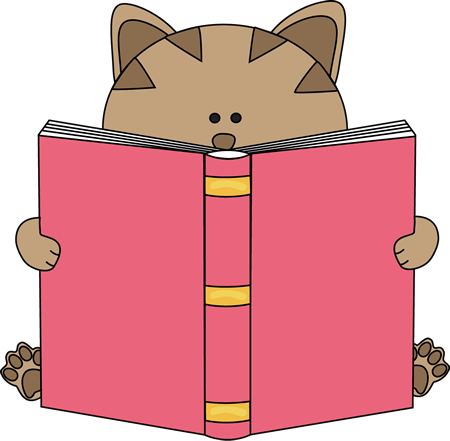 Répond aux questions en anglais
Answer in English
1. Who is intelligent?				 4. Who is generous?
2. Who is curious?					 5. Who is funny?
3. Who is modest?   				  6. Who is nice?
What is Agathe saying about her sister?
What is Simon saying about his friend?
What is Chloé saying about her sister?
True or false? 
	Chloé is charming
	Guillaume is modest
Make your own text messages using intensifiers
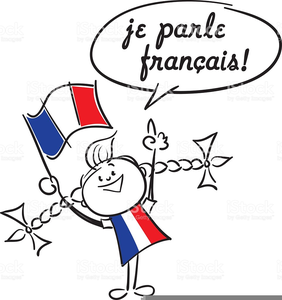 On va parler avec les dominos
Describe someone who inspires you
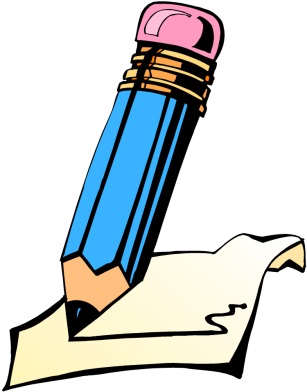 Il est
Add some connectives or 
intensifiers

Assez = quite
Très = very

Et = and
Mais = but
Elle est
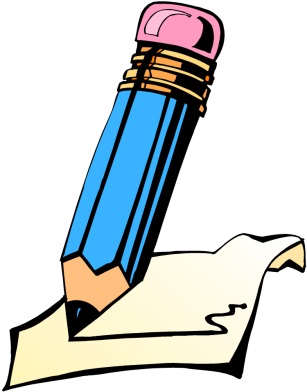 Décris une amie en 3 mots
Describe a friend in 3 words
Il/elle est assez ……………………
 
Il/elle est très  …………………….

Il/elle n’est pas pas  …………….
Add some connectives or 
intensifiers

assez = quite
très = very

et = and
aussi = also
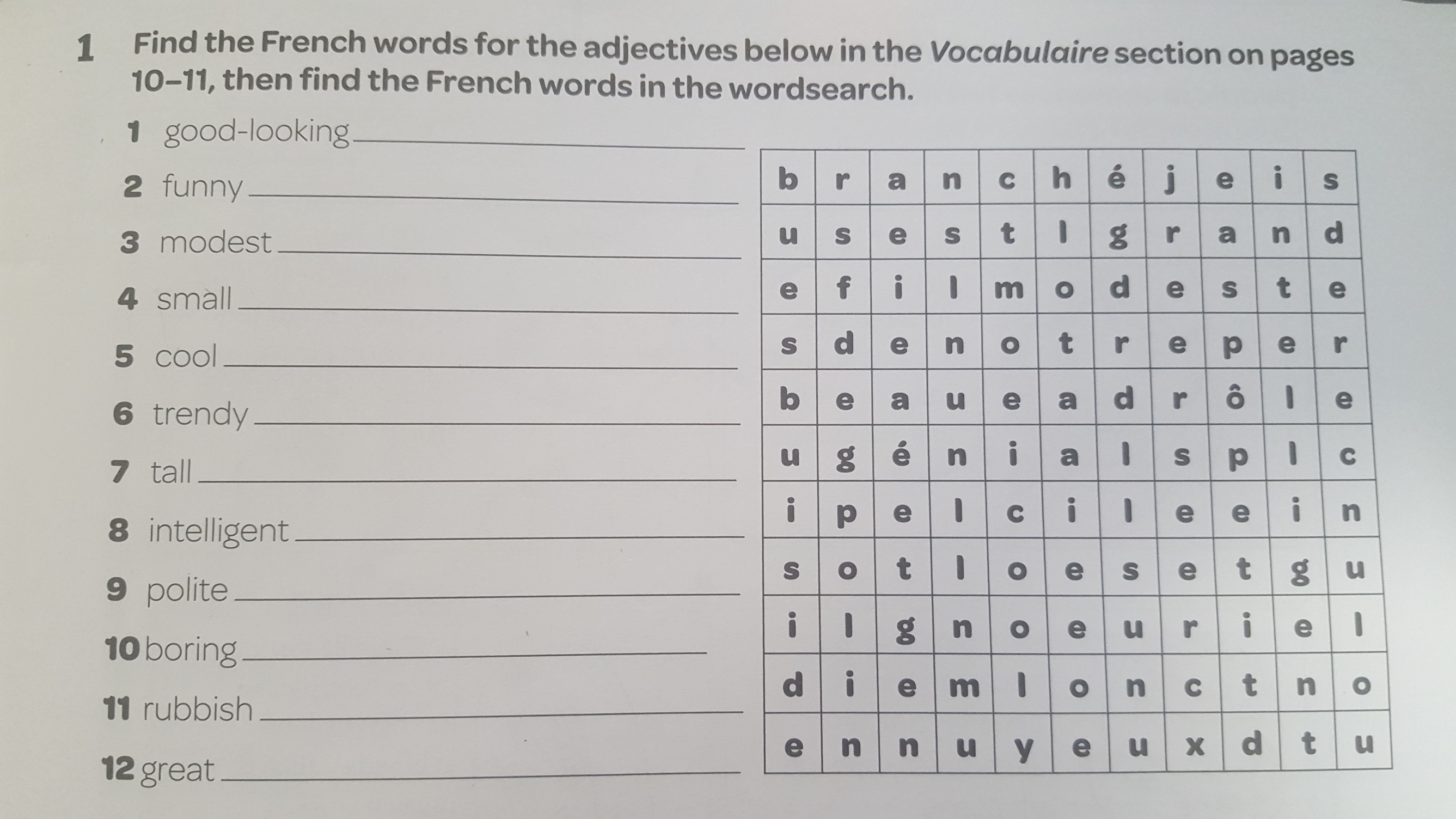